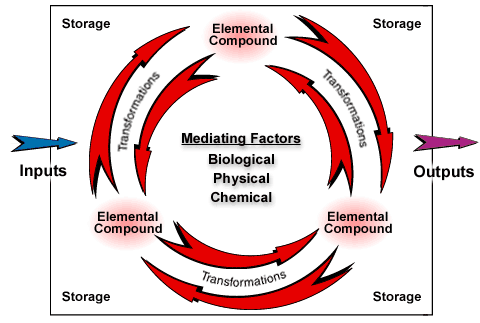 The elements and compounds that make up nutrients move continually through air, water, soil, rock, and living organisms in ecosystems and in the biosphere in cycles called biogeochemical cycles
The Carbon Cycle
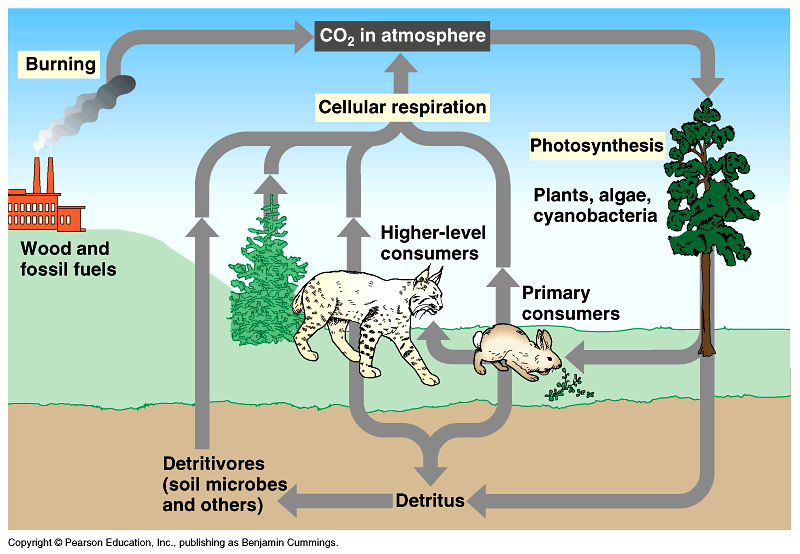 Carbon is the element of life
The concentration of carbon in living matter (18%) is 100 times greater than in the earth (0.19%) 
For life to continue, carbon must be recycled
Carbon in the abiotic environment
Carbon dioxide (CO2) in atmosphere
CO2 dissolved in water—HCO3-
Calcium carbonate rocks (limestone and coral)—CaCO3
Deposits of coal, petroleum, and natural gas from fossilized organisms
Dead organic matter (humus)
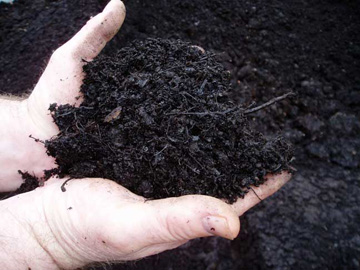 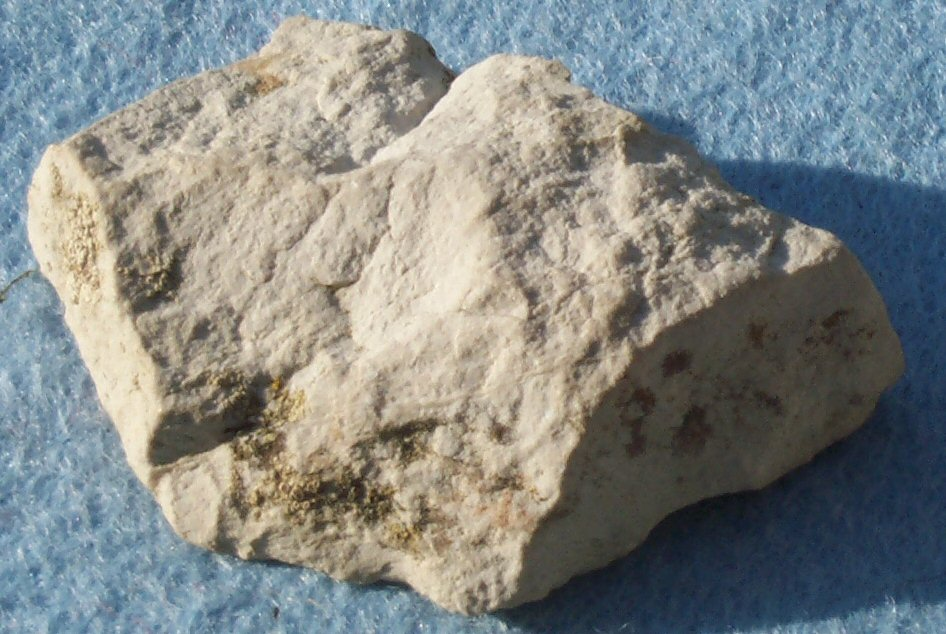 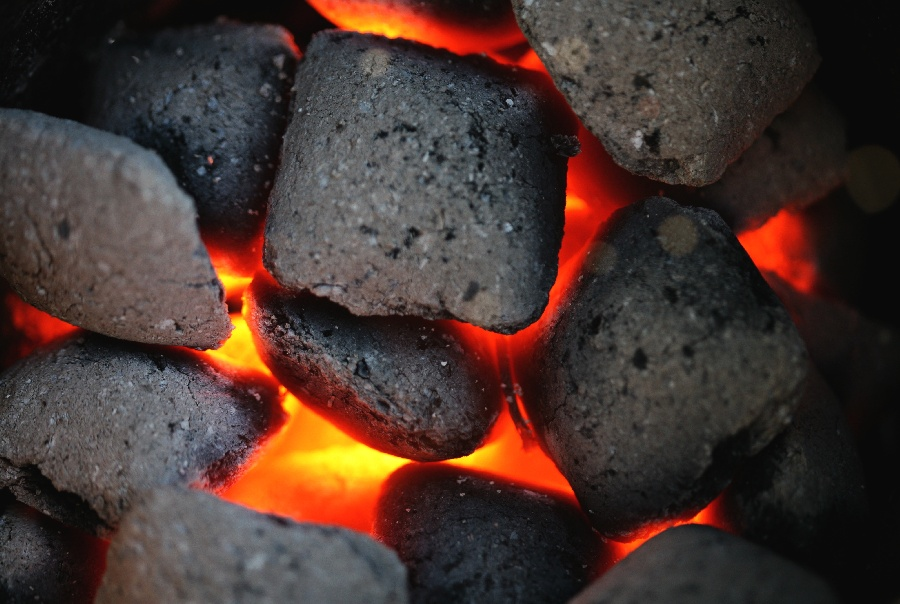 Carbon enters the biotic world through…
Photosynthesis (plants/algae/cyanobacteria)
CO2 + H2O  C6H12O6 + O2
Chemosynthesis (archaebacteria)
<1% of the carbon
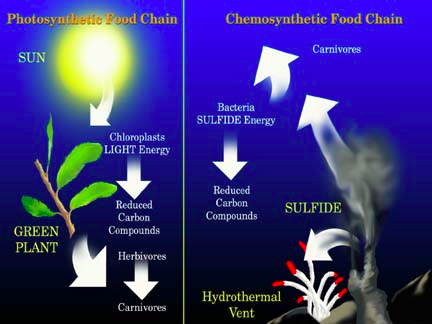 Carbon returns to the atmosphere and water by…
Cellular respiration (reverse of photosynthesis)
Burning
Decay
produces CO2 if oxygen is present
Produces methane (CH4) if oxygen is not present
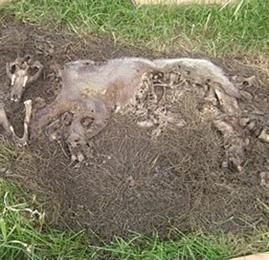 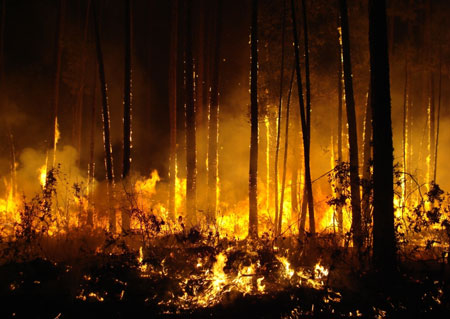 Uptake and Return of CO2 are not in balance
Carbon dioxide concentration (ppm)
Seasonal fluctuations; 2012 = 397 ppm
No change in Greenland glacial ice until 300 years ago (Industrial Revolution)